Translation
Chapter 6.3
McGraw-Hill Ryerson
Biology 12 (2011)
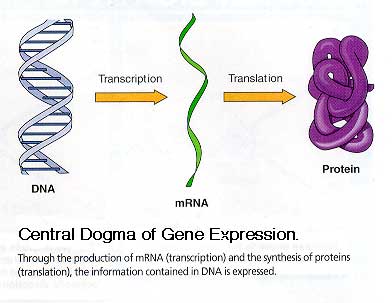 tRNAs
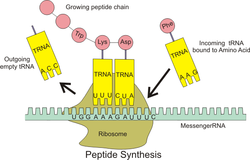 tRNAs: Transfer RNAs
Short, single-stranded RNA molecules 
74 to 95 nucleotides long 
tRNAs carry some modified bases 
produced by chemical alterations of 
the A,G,C and U nucleotides
Each tRNA carries one particular 
amino acid
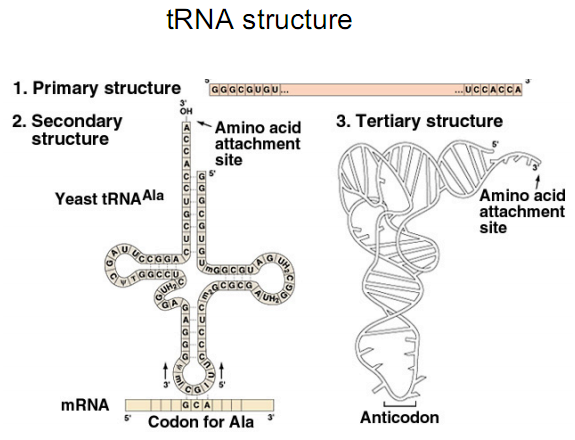 tRNAs
Base pairing between an mRNA codon and a 
tRNA anticodon determines where an amino acid 
becomes incorporated in a growing polypeptide
 - not a function of the aa, but rather the tRNA
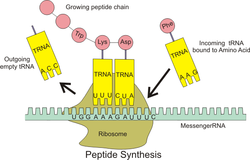 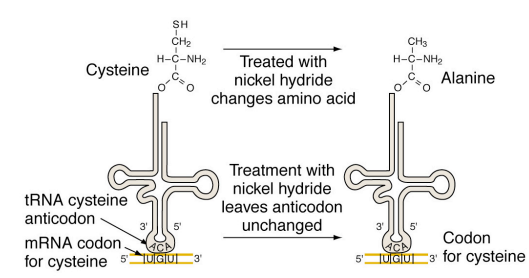 Ribosomes
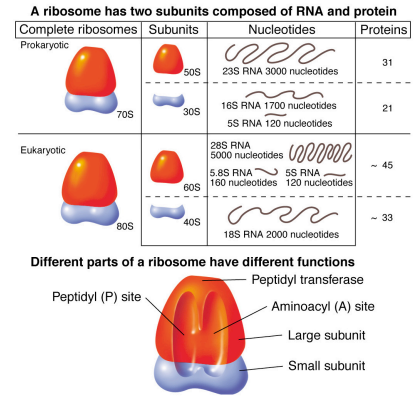 Ribosomes:
Sites of protein synthesis
Complex structures composed of protein and RNA
Has attachment sites for mRNA and tRNA
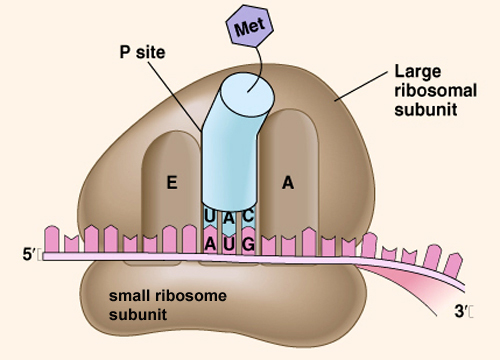 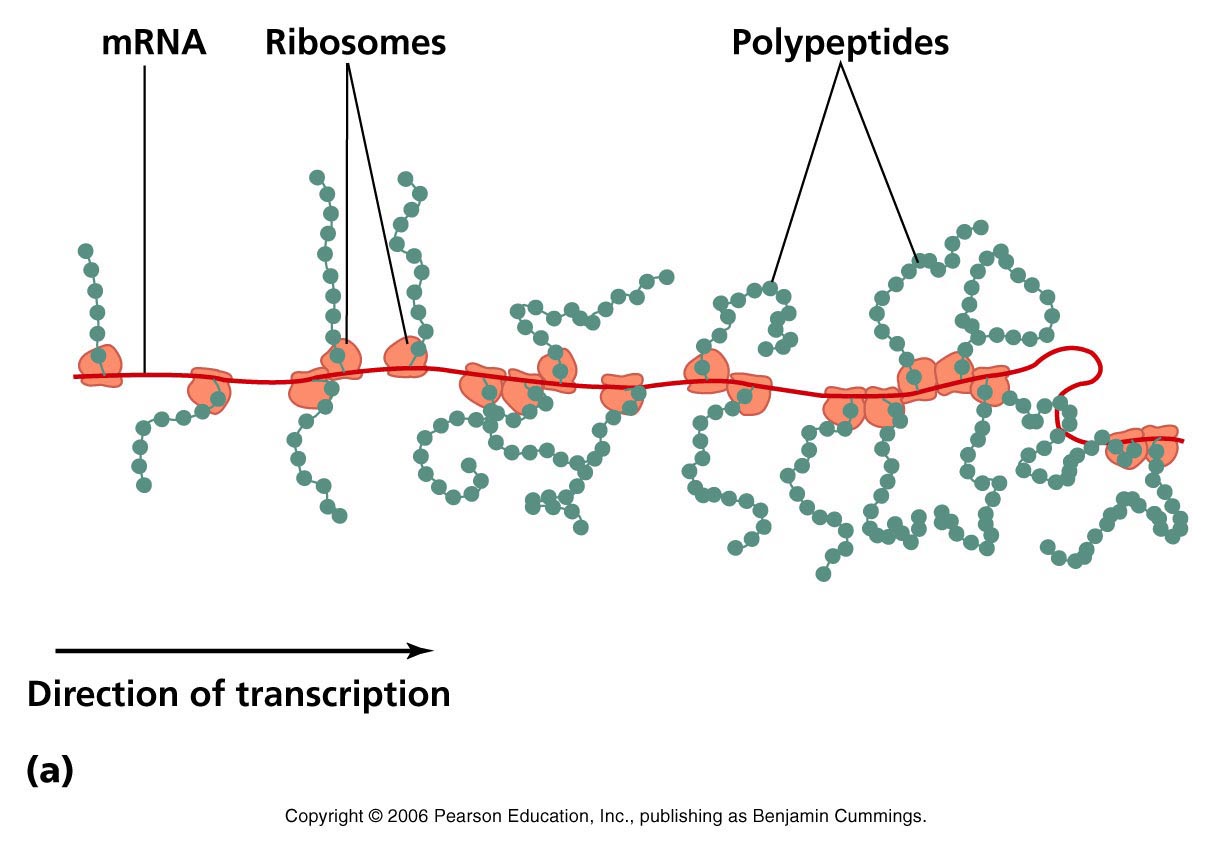 Molecular Events of Translation
Translation divided into 3 phases:
Initiation
Elongation
Termination
Initiation
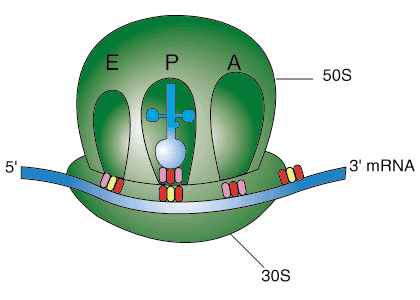 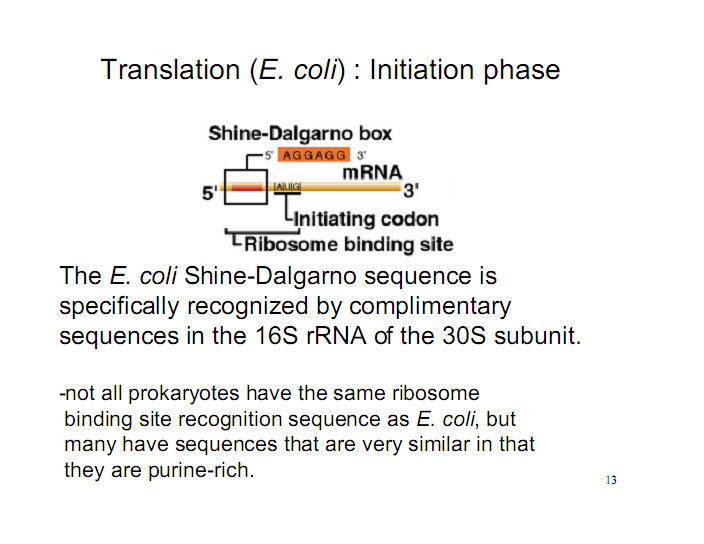 Small ribosomal subunit binds to start codon: AUG
	First tRNA that binds is initiator with its UAC anticodon
	ribosome has 3 sites for tRNA attachment: 
		A site, P site, E site (amino acid, peptide, exit)
	

At initiation, initiator tRNA binds to P site.
Elongation
Once initator tRNA is bound to ribosome 
A-site is occupied by tRNA with an anticodon that base pairs with the second mRNA codon and carries the second amino acid
Second amino acid peptide bonds with first amino acid
This continues for 3rd, 4th, 5th amino acid, etc…
Elongation
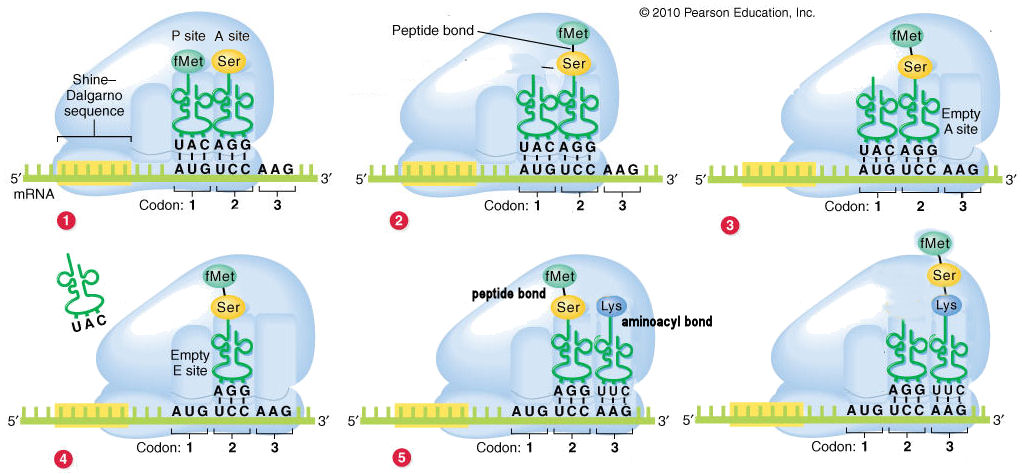 Termination
Termination begins when stop codon on the mRNA is reached

Polypeptide and machinery are separated

Polypeptide is released by a release factor protein by cutting it from the last tRNA

Polypeptide eventually folds into its 3D shape to carry out its function
Review of Gene Expression
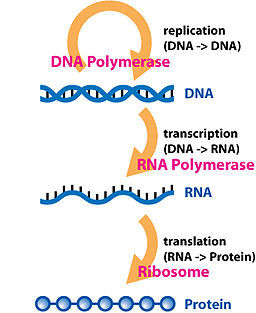 Refer to Figure 6.16 on pg 261 in your textbook
Mutations
Mutation: permanent change in nucleotide sequence of a cell’s DNA

Single-gene mutation: mutation that involves changes in the nucleotide sequence of one gene

Chromosomal mutation: mutation that involves changes in the chromosomes, and may involve many genes
Single-Gene Mutations
Point mutation: mutation where a single base pair gets substituted, inserted, or deleted
Remember that codons look at 3 nucleotides as a set in its reading frame
Insertions or deletions of a number of nucleotides not divisble by 3 can cause frameshift mutation

Frameshift mutation: results in a change in the reading frame
Single-Gene Mutations
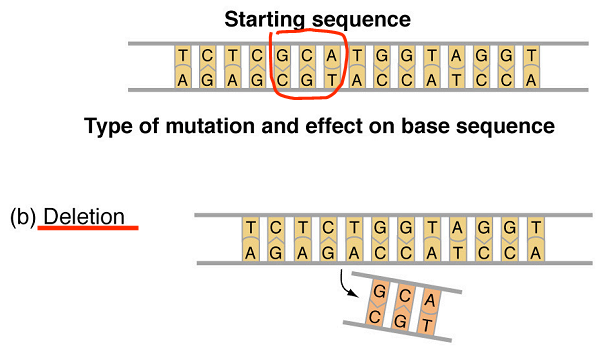 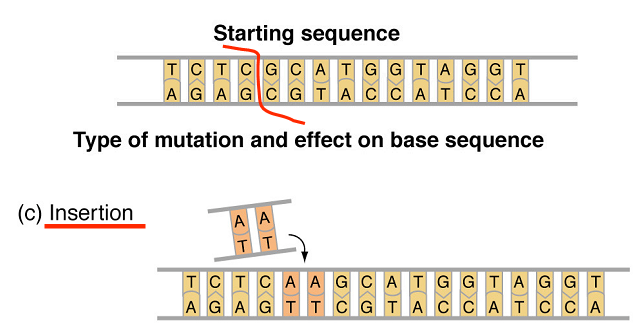 Single-Gene Mutations
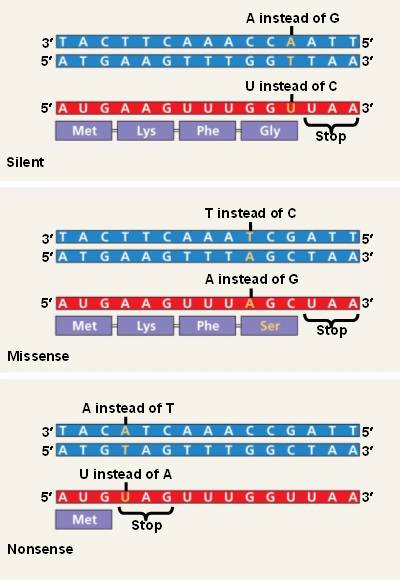 Silent mutation: mutation that does not change the amino acid sequence of a protein
Remember that the genetic code is redundant (i.e. more than one codon can code for the same amino acid)

Missense mutation: mutation that results in an altered amino acid sequence of a protein
Can be harmful because the unintended change in amino acid can affect the protein’s ability to function

Nonsense mutation: mutation that shortens a protein by introducing a stop codon
Chromosomal mutation
Pg. 263 Figure 6.19
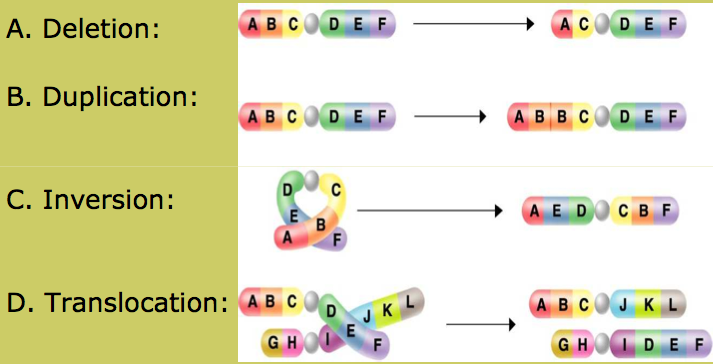 Mutagens
Mutagens: substance or event that increases rate of changes to the DNA sequence of an organism’s genome
i.e. something that increases rate of mutation


e.g. X-rays, UV, nitrites, gasoline fumes, cigarette smoak
Homework
Pg. 266 #3, 7, 8, 10, 12, 13